The Doctrine of Jesus Christ(Part 7)
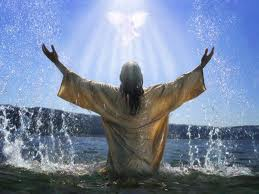 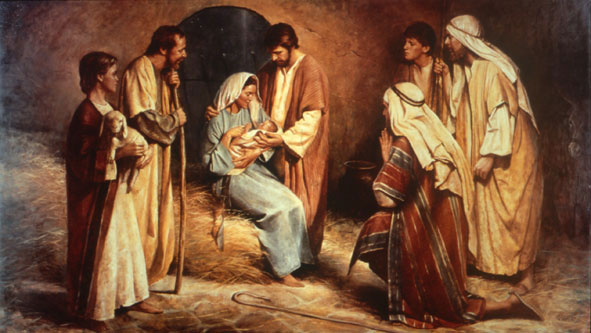 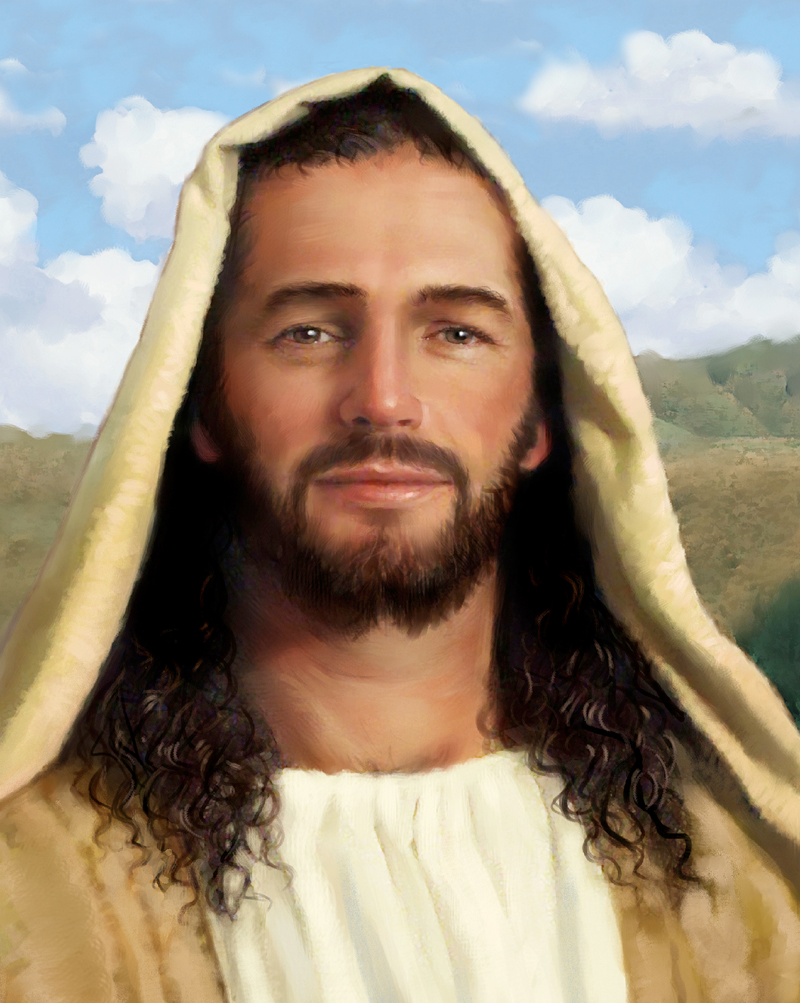 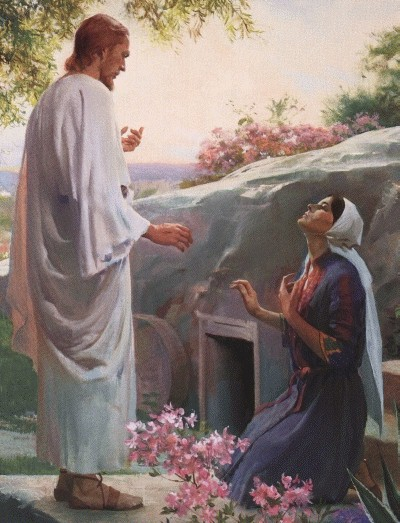 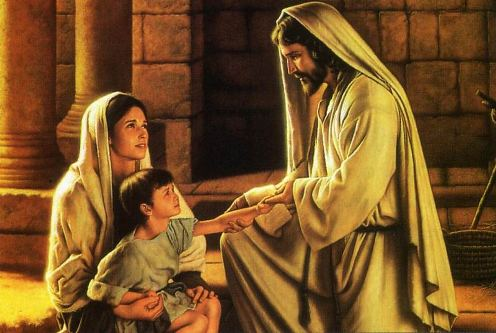 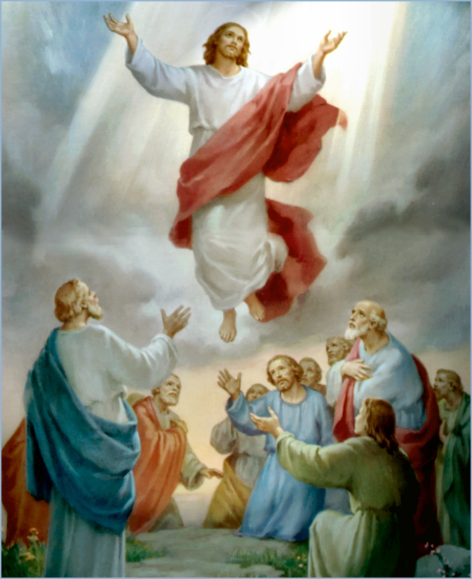 The Humanity of Jesus Christ
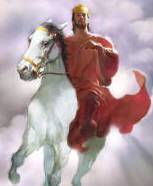 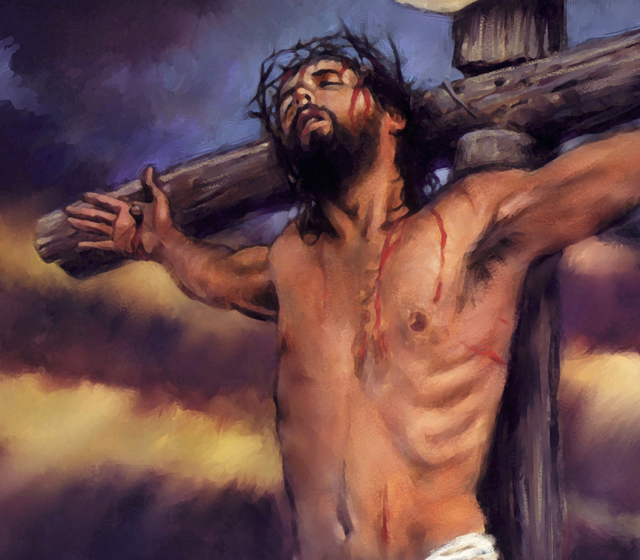 Review
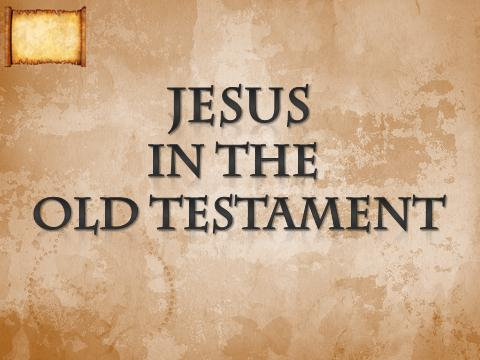 The Old Testament records a number of theophanies. A theophany is a pre-Bethlehem appearance of Christ.
The Virgin Birth
“Behold, a virgin shall be with child, and shall bring forth a son, and they shall call his name Emmanuel, which being interpreted is, God with us.” 
Matt. 1:23
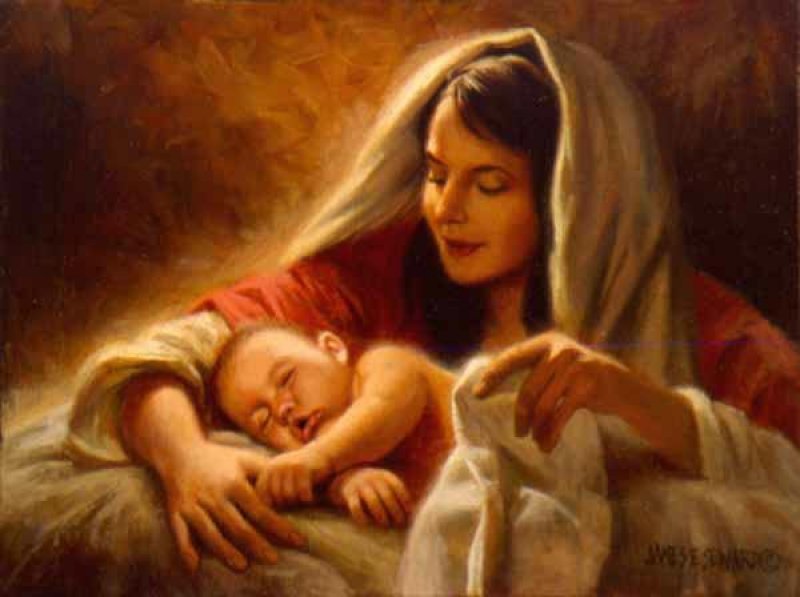 The Incarnation of Christ
(John 1:1-14)

 God the Son took upon himself the full nature of man and yet retain the full nature of God.
Names and Titles of Jesus Christ
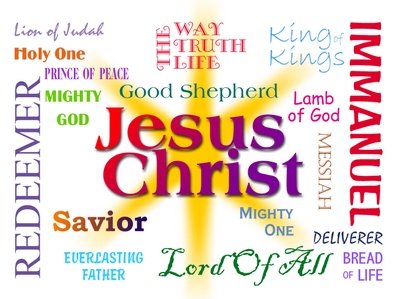 The Humanity of Jesus Christ
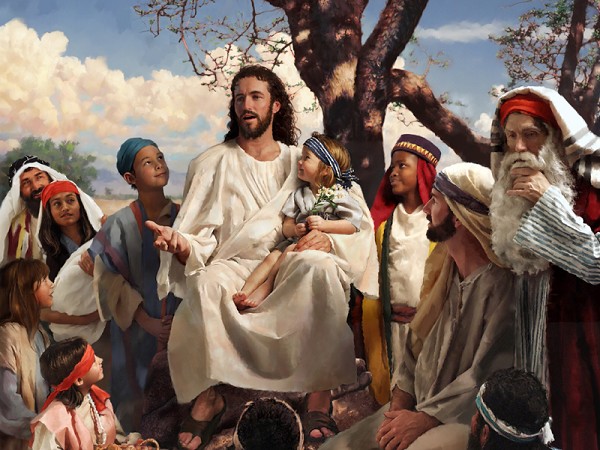 He had a human parentage (Luke 1:31; Gal. 4:4)
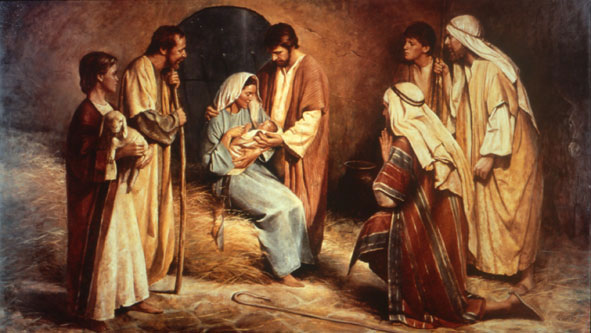 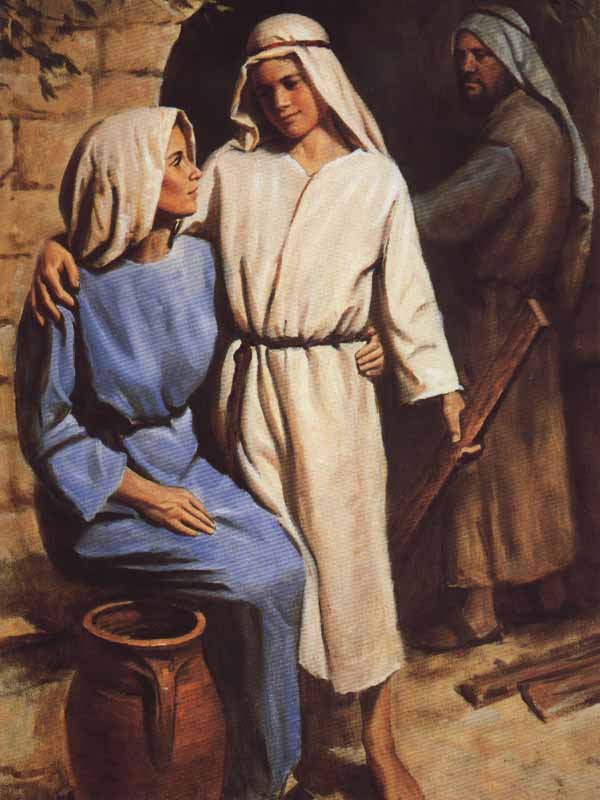 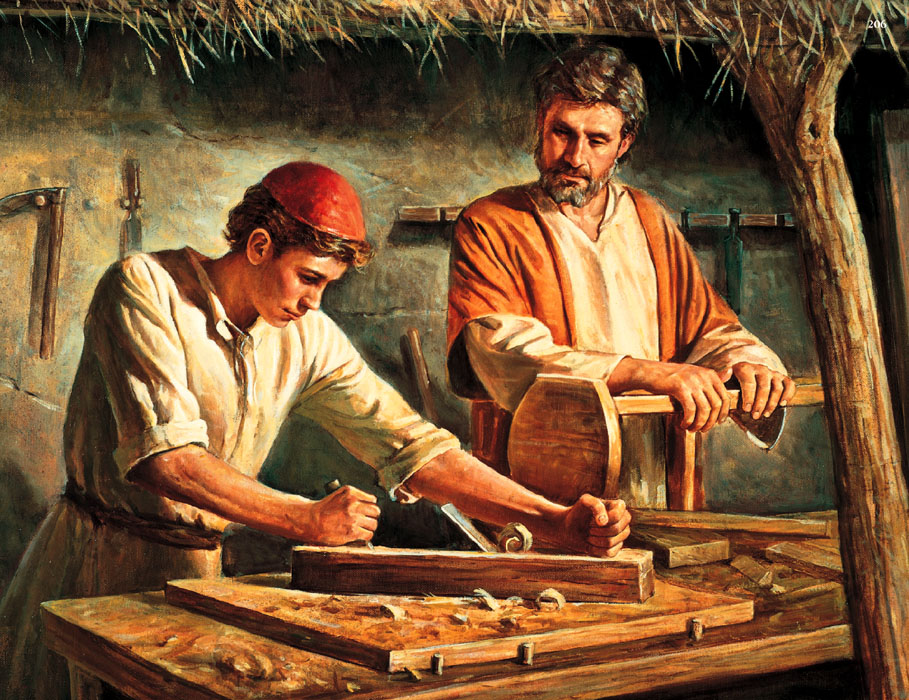 He had a human body, soul, and spirit
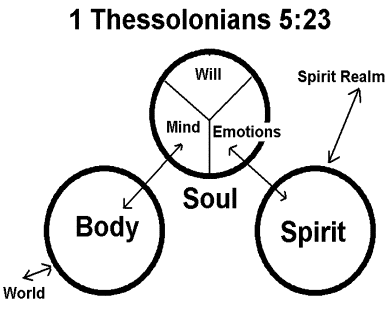 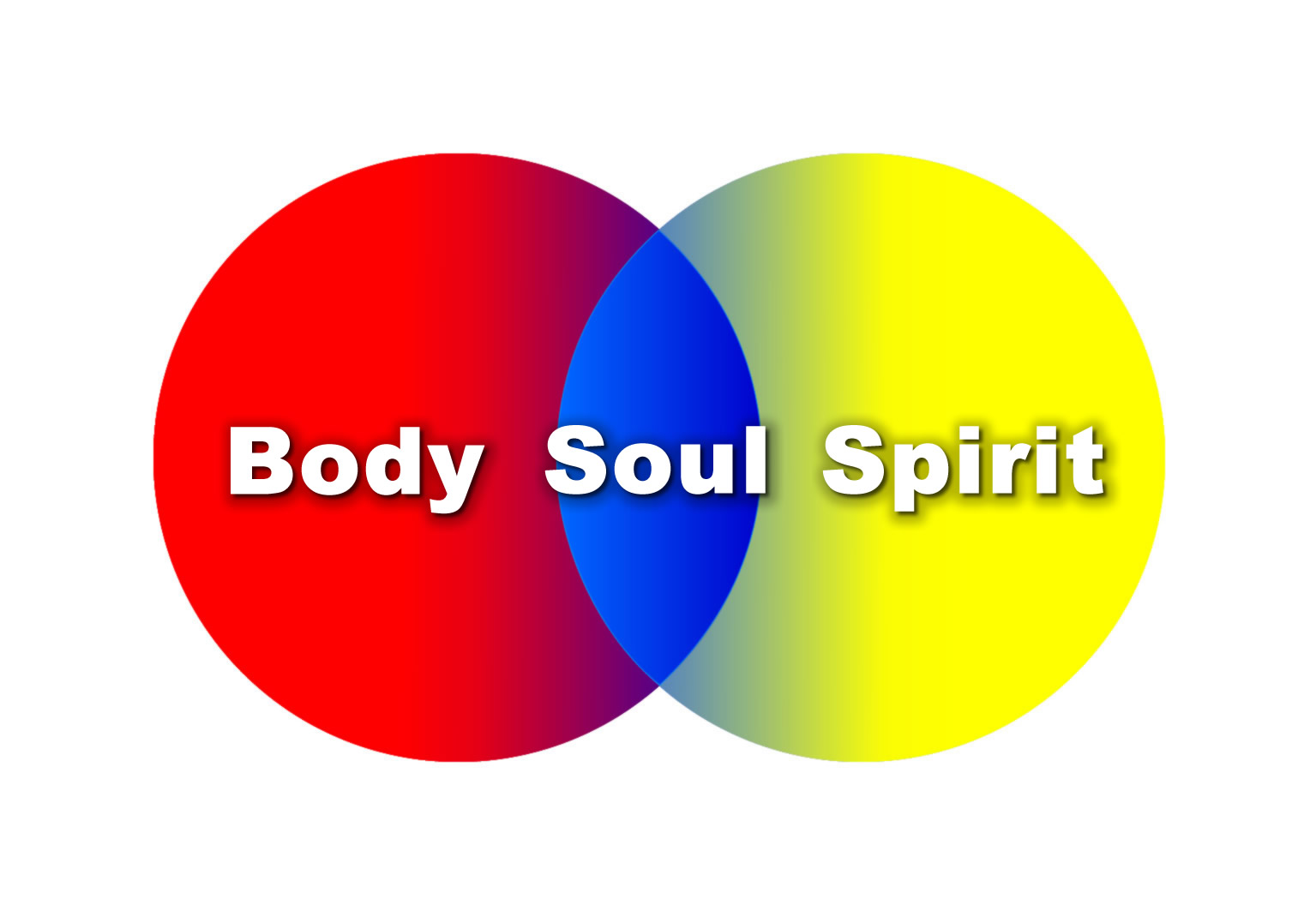 Body "For in that she hath poured this ointment on my body, she did it for my burial.”  Matt. 26:12
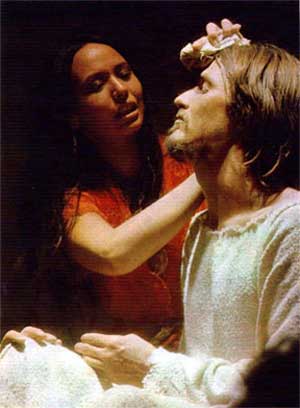 Soul"Now is my soul troubled; and what shall I say? Father, save me from this hour: but for this cause came I unto this hour." John 12:27
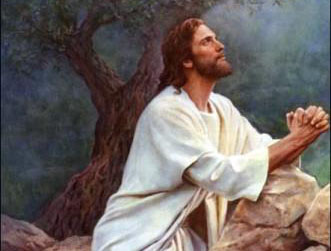 Spirit"And when Jesus had cried with a loud voice, he said, Father, into thy hands I commend my spirit: and having said thus, he gave up the ghost." Luke 23:46
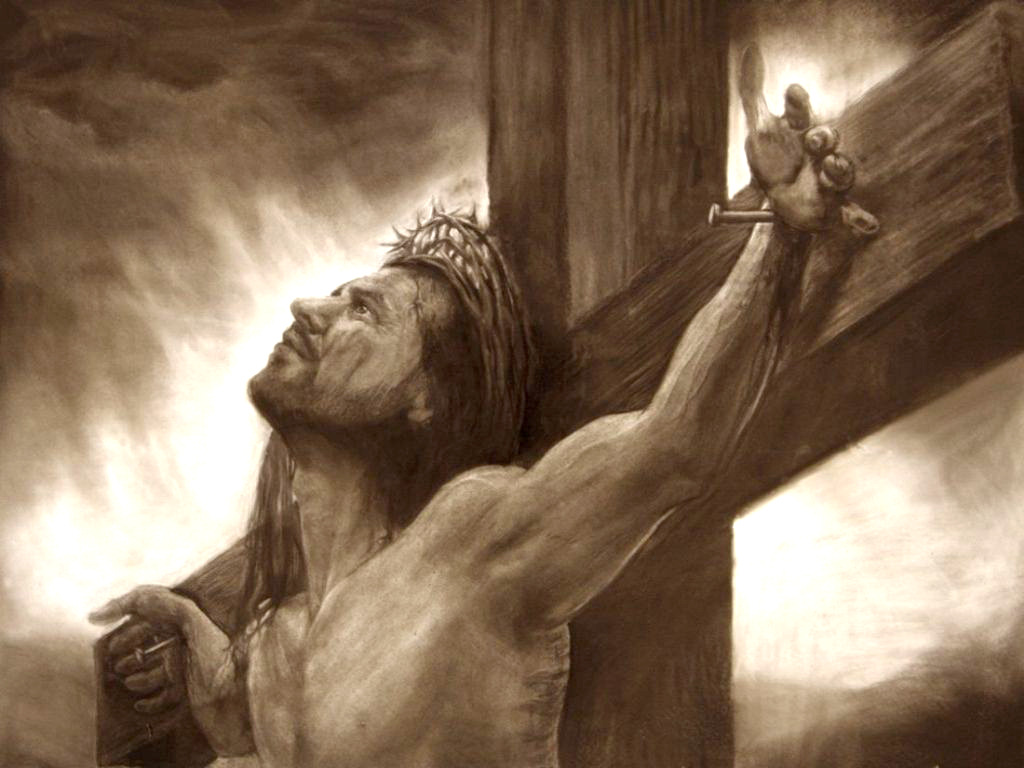 He looked like a man
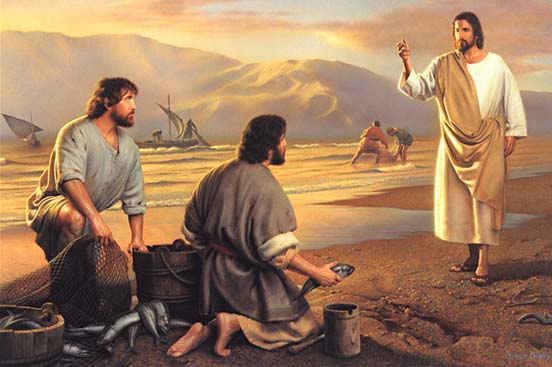 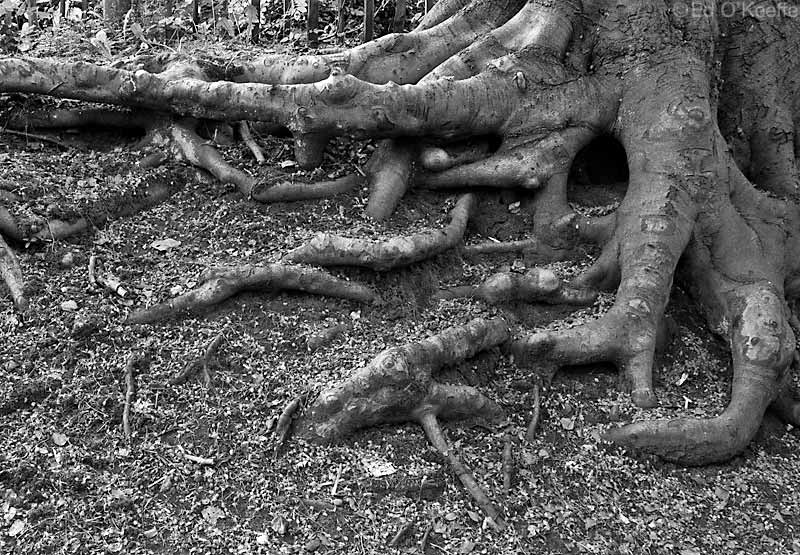 “For he shall grow up before him as a tender plant, and as a root out of a dry ground: he hath no form nor comeliness; and when we shall see him, there is no beauty that we should desire him.” Isa 53:2
He possessed flesh and blood
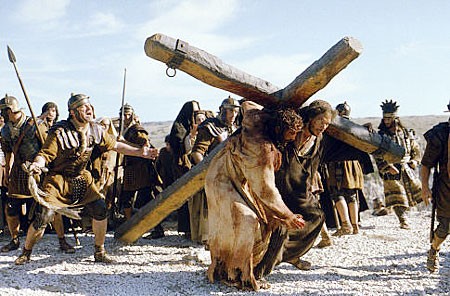 (Hebrews 2:14 - 4:12) “Forasmuch then as the children are partakers of flesh and blood, he also himself likewise took part of the same; that through death he might destroy him that had the power of death, that is, the devil; And deliver them who through fear of death were all their lifetime subject to bondage.”
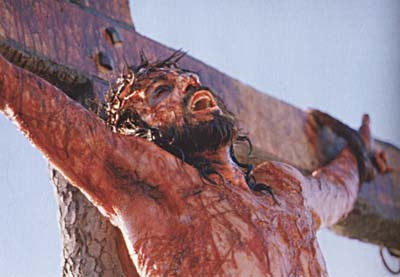 He grew
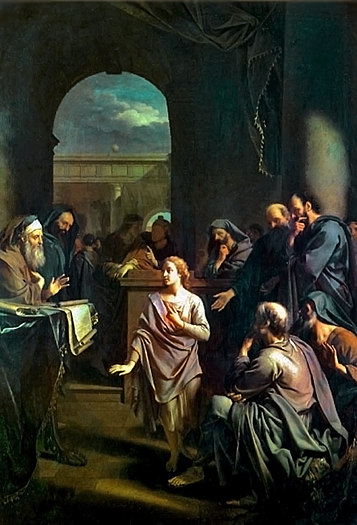 “And the child grew, and waxed strong in spirit, filled with wisdom: and the grace of God was upon him.” (Luke 2:40)
He asked questions and  increased in wisdom
“And it came to pass, that after three days they found him in the temple, sitting in the midst of the doctors, both hearing them, and asking them questions.” (Luke 2:46) 

“And Jesus increased in wisdom and stature, and in favour with God and man.” (Luke 2:52)
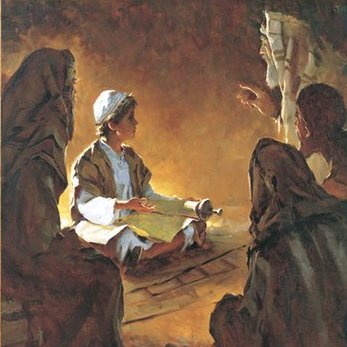 He was limited in knowledge
Here it should be pointed out that this limitation was self-imposed, according to Philippians 2:5-8. 
Christ voluntarily abstained from using (yet always retained) certain divine attributes while here on earth, that he might totally depend upon the power and wisdom of the Holy Spirit Matthew 3:16.
"And Jesus, immediately knowing in himself that virtue had gone out of him, turned him about in the press, and said, Who touched my clothes?“           (Mark 5:30)
"And said, Where have ye laid him? They said unto him, Lord, come and see." (John 11:34)
"And seeing a fig tree afar off having leaves, he came, if haply he might find any thing thereon: and when he came to it, he found nothing but leaves; for the time of figs was not yet." (Mark 11:13)
"But of that day and that hour knoweth no man, no, not the angels which are in heaven, neither the Son, but the Father." (Mark 13:32)
The “Kenosis” of Christ(Phil. 2:1-8)
The Greek word “kenosis” is translated in the KJV – “made himself of no reputation…”
Kenosis = Emptying – Christ who was “equal with God”  / “I and my father are one…” Empted himself  = Jesus limited Himself and yet never ceased to be God.
Christ limited the use of His Divine Attributes as God “All power is given unto me in heaven and in earth”
John 5:30 “I can of mine own self do nothing.” 
John 11:21 “Then said Martha unto Jesus, Lord, if thou hadst been here, my brother had not died.”
Luke 2:52 “And Jesus increased in wisdom and stature, and in favour with God and man.”
Omnipotence
Omnipresent
Omniscience
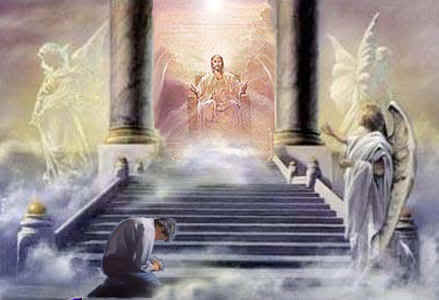 He prayed
“And in the morning, rising up a great while before day, he went out, and departed into a solitary place, and there prayed.” (Mark 1:35)
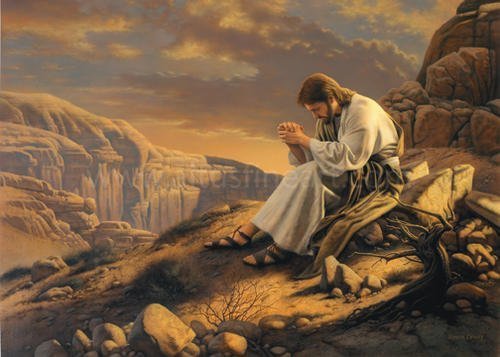 He was tempted (Matthew 4:1-11)
“And when the tempter came to him, he said, If thou be the Son of God, command that these stones be made bread.”
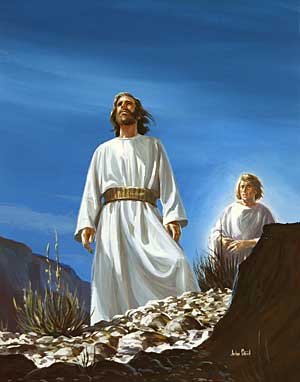 “Then the devil taketh him up into the holy city, and setteth him on a pinnacle of the temple, And saith unto him, If thou be the Son of God, cast thyself down.”
“Again, the devil taketh him up into an exceeding high mountain, and sheweth him all the kingdoms of the world, and the glory of them; And saith unto him, All these things will I give thee, if thou wilt fall down and worship me.”
He hungered
“And when he had fasted forty days and forty nights, he was afterward a hungered.”
 (Matt. 4:2)
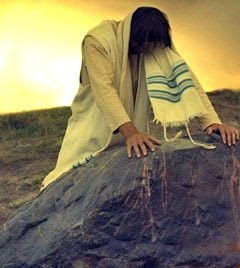 He thirsted
"There cometh a woman of Samaria to draw water: Jesus saith unto her, Give me to drink" (John 4:7)
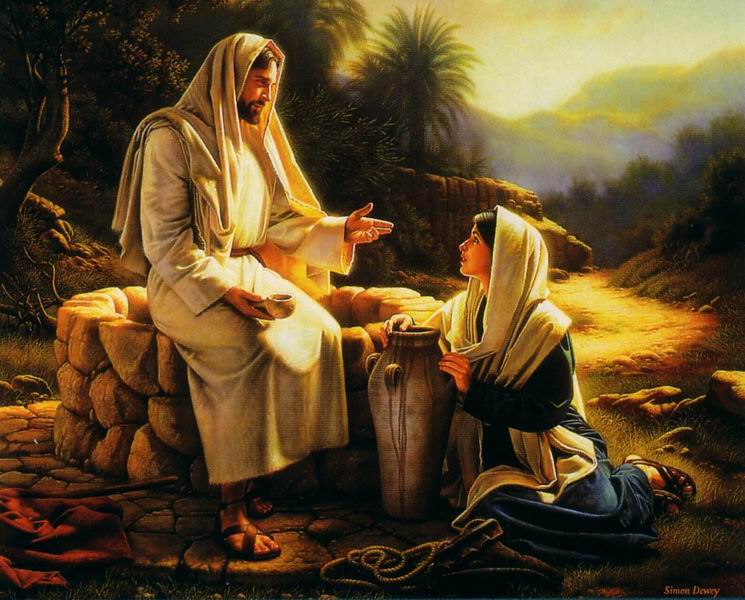 "After this, Jesus knowing that all things were now accomplished, that the scripture might be fulfilled, saith, I thirst." (John 19:28)
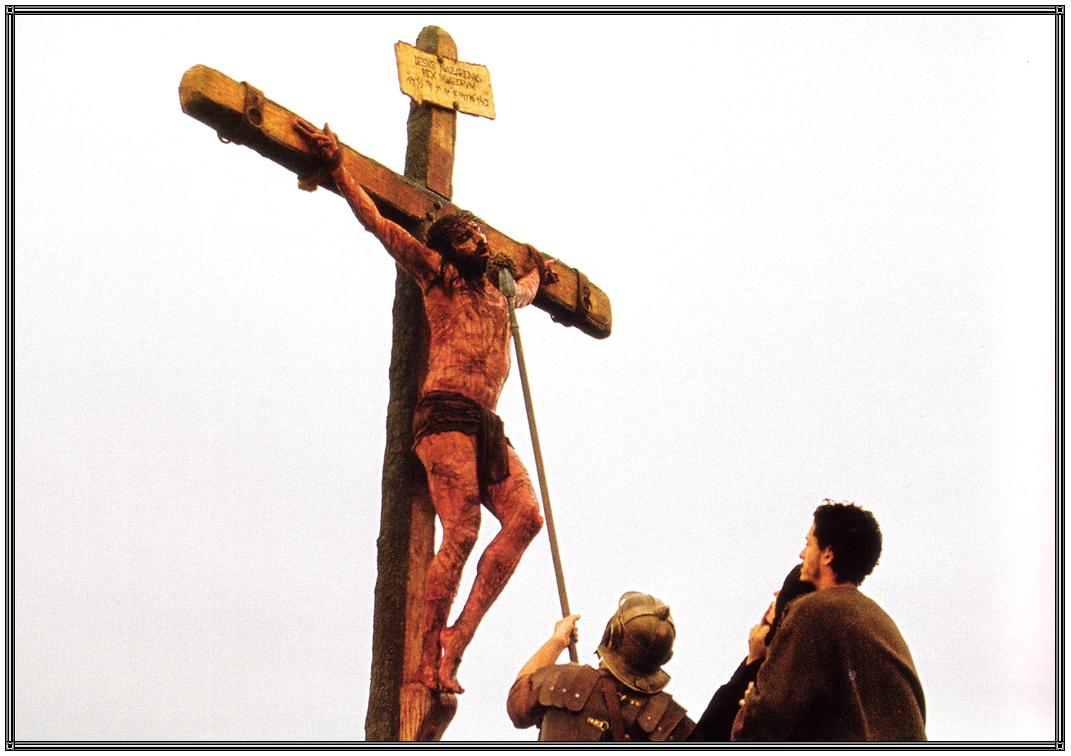 He learned obedience  “Though he were a Son, yet learned he obedience by the things which he suffered.” Heb. 5:8
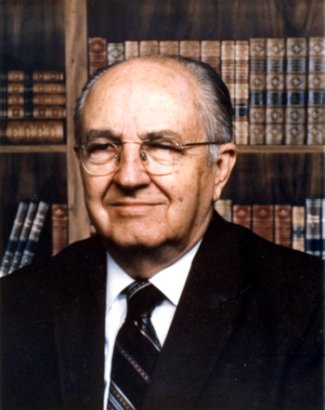 How Christ Learned Obedience by Henry Morris, Ph.D.
This verse is a very difficult verse. The Lord Jesus Christ was the very Creator and Sustainer of the universe, the omniscient God, perfect wisdom and complete truth. How could it be that one who knows all things would have to learn anything? Why would He have to learn obedience? He was always obedient to His heavenly Father. "I do always those things that please him," Christ said (John 8:29). He surely did not have to be chastised like a disobedient child in order to learn obedience, as the verse seems on the surface to be telling us.
He was indeed a Son, and He was never disobedient, but He had to become obedient through actual experience. He "became obedient unto death, even the death of the cross" (Philippians 2:8). The "things which he suffered," as the innocent Lamb of God, are beyond all human understanding, and His willingness to obey His Father even in this ("nevertheless not my will, but thine, be done" - Luke 22:42)  demonstrates the ultimate obedience.
There are many things which one can learn in theory, but which are only really learned in practice. The Lord Jesus Christ knew all things by omniscience; nevertheless, He had to learn obedience by actual experience. 

"For it became him, for whom are all things, and by whom are all things, . . . to make the captain of their salvation perfect through sufferings" (Hebrews 2:10)
Once having passed this test, He had been "made perfect" as the succeeding verse assures us, and thus has become "the author of eternal salvation unto all them that obey him." (Hebrews 5:9)

No act of obedience which He urges upon us can ever be as difficult as the things which He was willing to suffer to provide forgiveness and salvation for us.
He was weary
“Now Jacob's well was there. Jesus therefore, being wearied with his journey, sat thus on the well: and it was about the sixth hour.” John 4:6
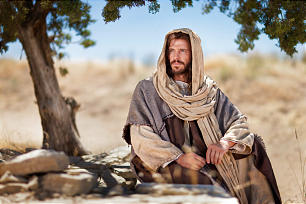 He slept
"And, behold, there arose a great tempest in the sea, insomuch that the ship was covered with the waves: but he was asleep." 
(Matt. 8:24)
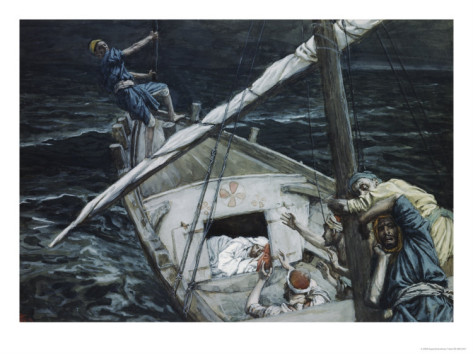 He loved
“This is my commandment, That ye love one another, as I have loved you.” John 15:12
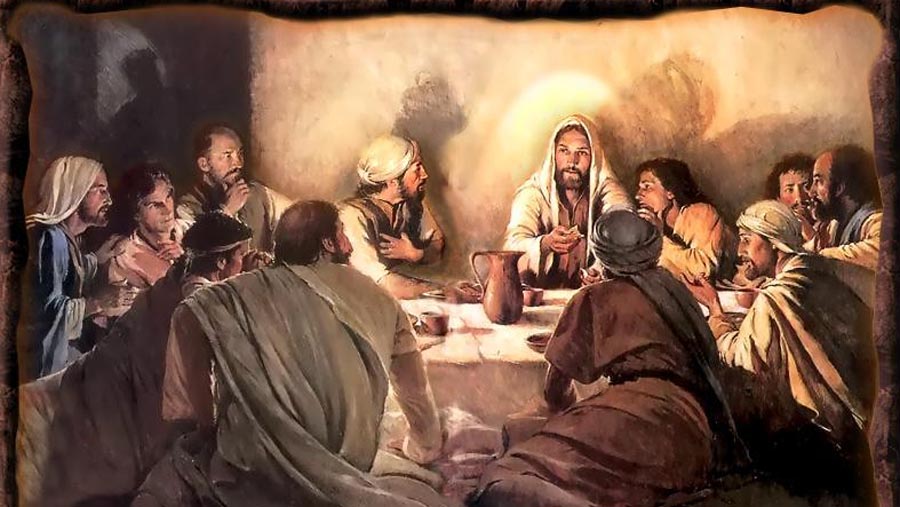 He had compassion
"But when he saw the multitudes, he was moved with compassion on them, because they fainted, and were scattered abroad, as sheep having no shepherd." Matt. 9:36
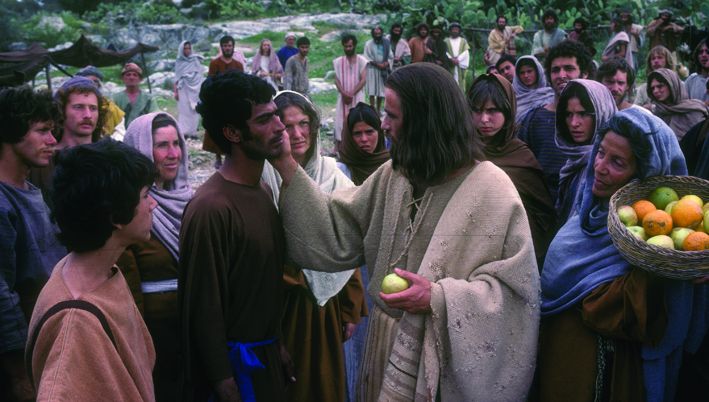 He was angered and grieved
"And when he had looked round about on them with anger, being grieved for the hardness of their hearts, he saith unto the man, Stretch forth thine hand. And he stretched it out: and his hand was restored whole as the other." Mark 3:5
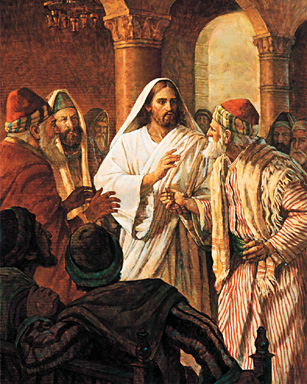 He wept
"And when he was come near, he beheld 
the city, and wept over it." Luke 19:41
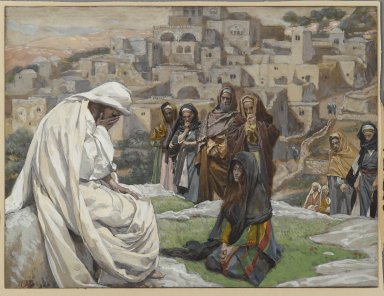 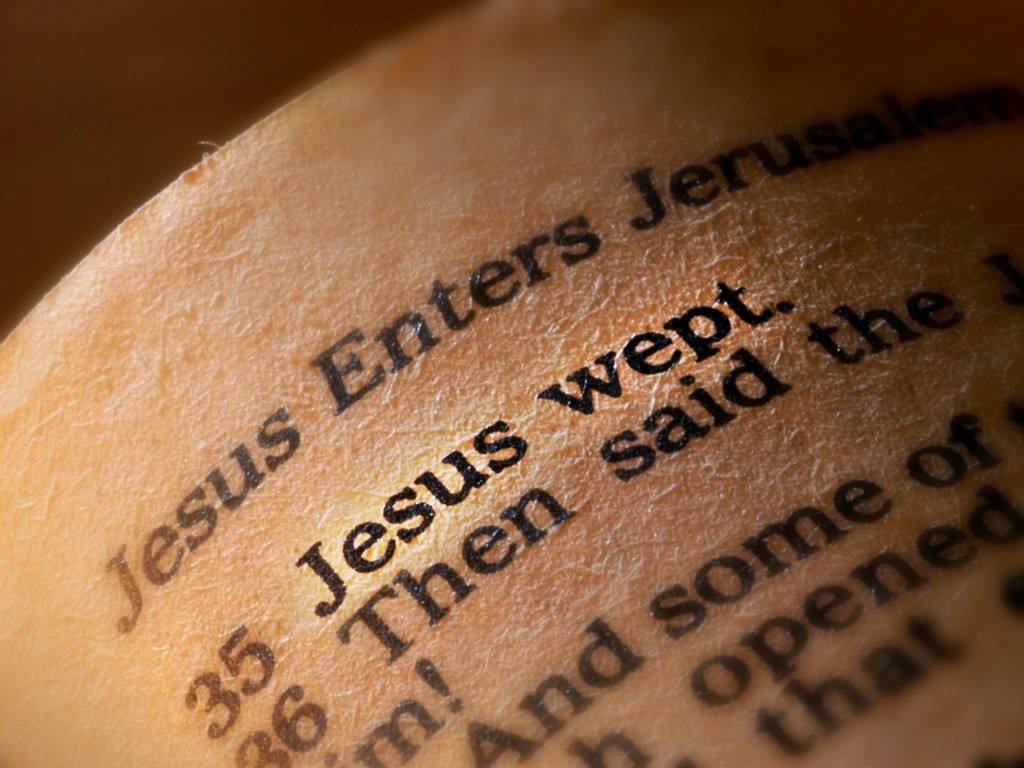 He experienced joy
"Looking unto Jesus the author and finisher of our faith; who for the joy that was set before him endured the cross, despising the shame, and is set down at the right hand of the throne of God." 
Heb. 12:2
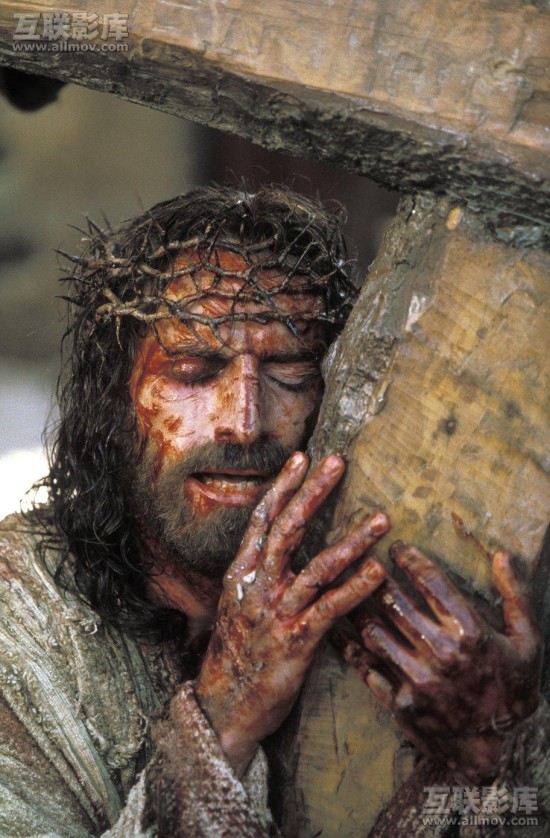 He was troubled in his spirit
"When Jesus had thus said, he was troubled in spirit, and testified, and said, Verily, verily, I say unto you, that one of you shall betray me." 
John 13:21
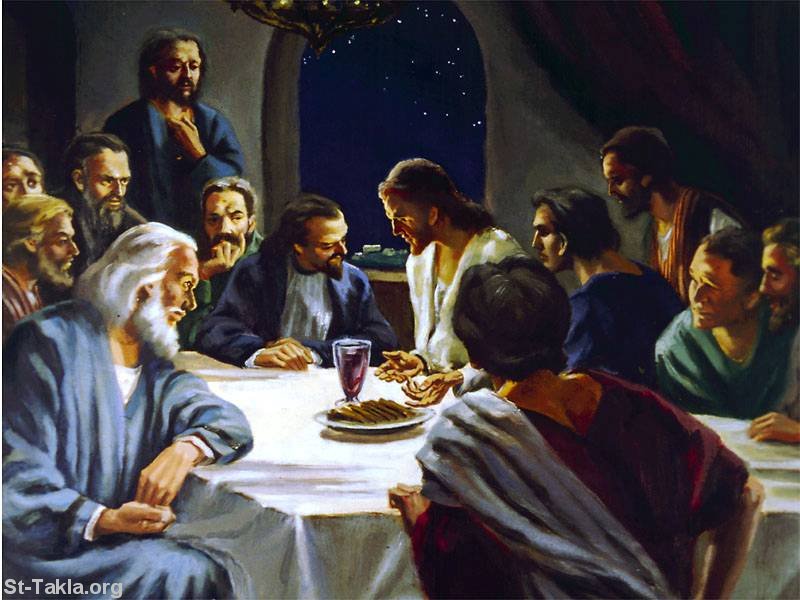 He sweat drops as of blood(Luke 22:24)
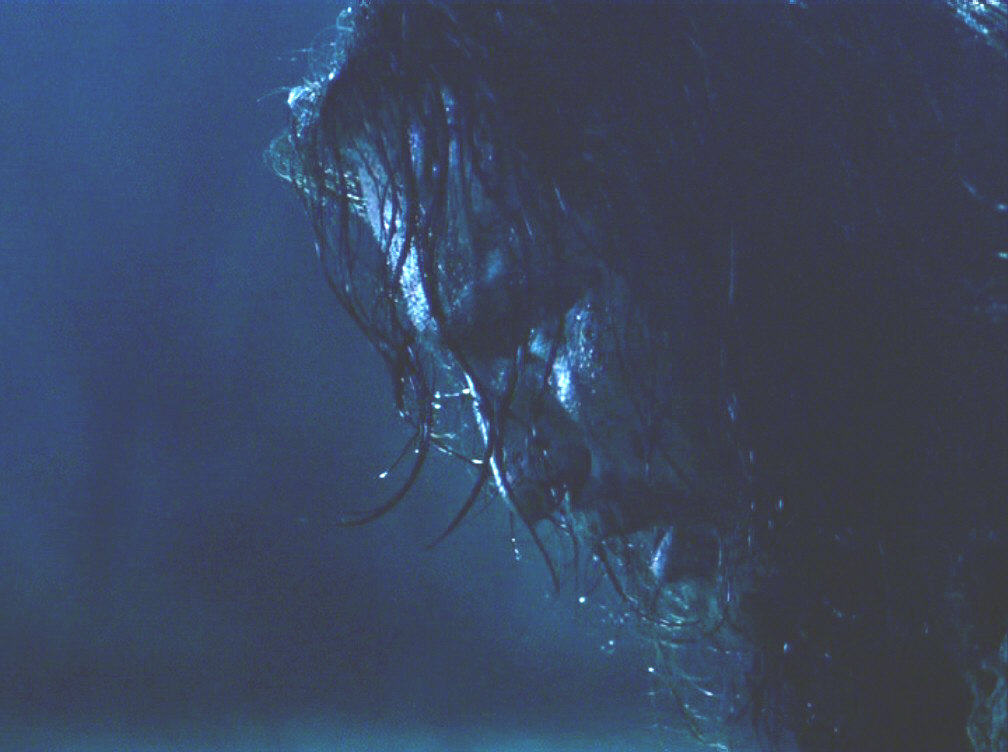 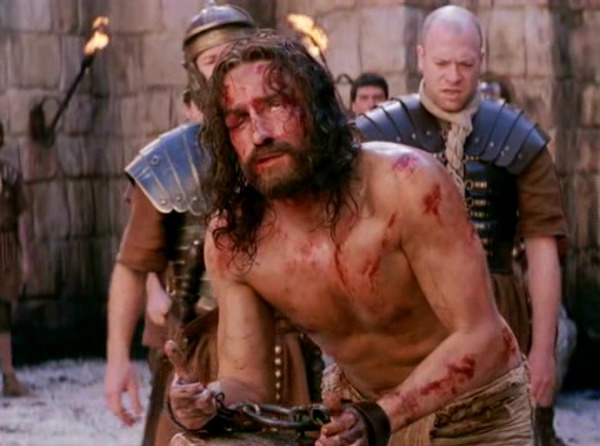 He suffered -     I Peter 4:1 
He bled -      John 19:34 
He died -    Matt. 27:50 
He was buried - Matt. 27:59, 60
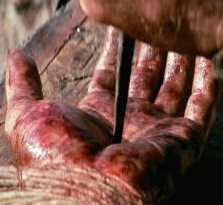 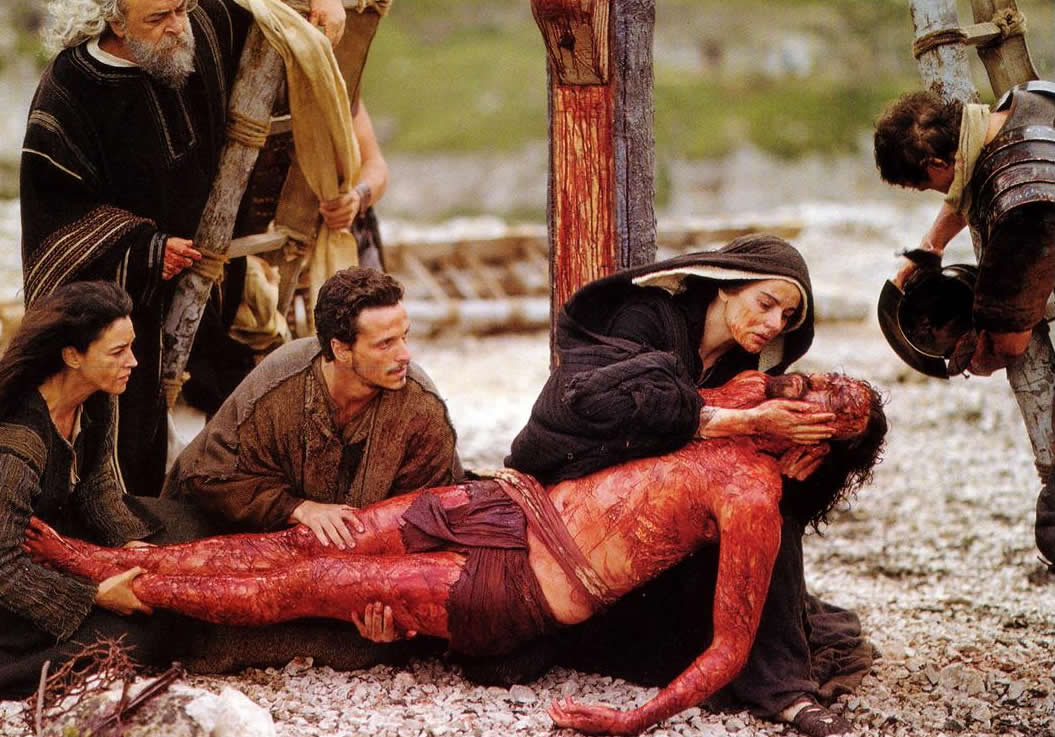 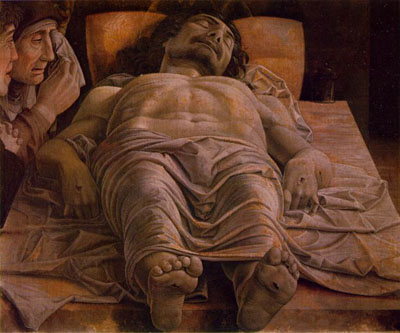 “Seeing then that we have a great high priest, that is passed into the heavens, Jesus the Son of God, let us hold fast our profession. For we have not an high priest which cannot be touched with the feeling of our infirmities; but was in all points tempted like as we are, yet without sin. Let us therefore come boldly unto the throne of grace, that we may obtain mercy, and find grace to help in time of need.” (Hebrews 4:14-16)
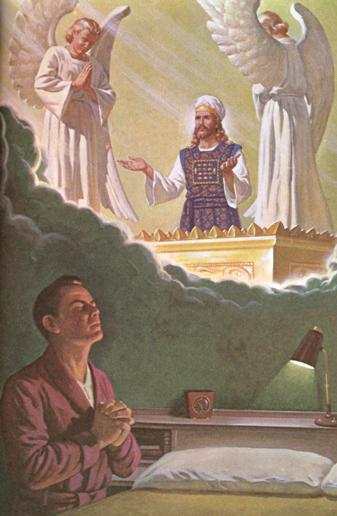